Computational Geometry
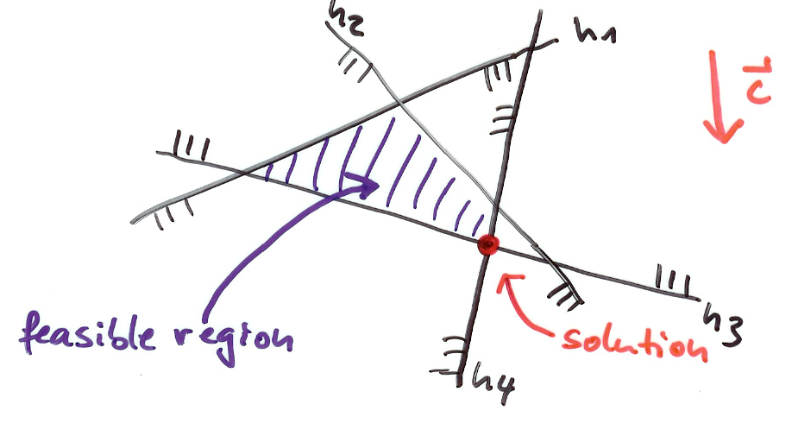 Linear Programming & Halfplane Intersection

Michael T. Goodrich

with slides by Carola Wenk, Tulane Univ.
1
Optimization Problem
A company produces tables and chairs. The profit for a chair is $2, and for a table $4.
Machine group A needs 4 hours to produce a chair, and 6 hours for a table.Machine group B needs 2 hours to produce a chair, and 6 hours for a table.
Per day there are at most 120 working hours for group A, and 72 working ours for group B.
How many chairs and tables should the company produce per day in order to maximize the profit?
Variables: 	cA: # chairs produced on machine group A 
	cB: # chairs produced on machine group B
	tA: # tables produced on machine group A
	tB: # tables produced on machine group B
Constraints: 	4 cA + 6 tA ≤ 120
		2 cB + 6 tB ≤ 72
Objective function (profit): Maximize 2(cA + cB) + 4(tA + tB)
2
Linear Program (LP)
…
…
Linear Program in d variables with n constraints.
3
Linear Program (LP)
…
…
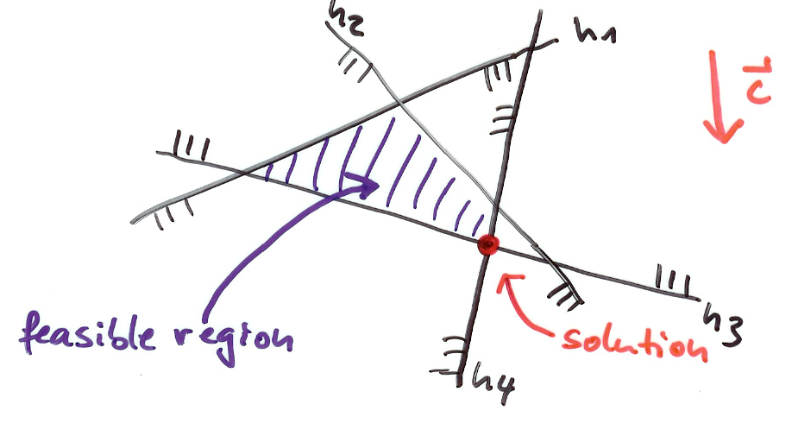 4
Subproblem: Half-Plane Intersection
Convex polygonal region bounded by at most n edges
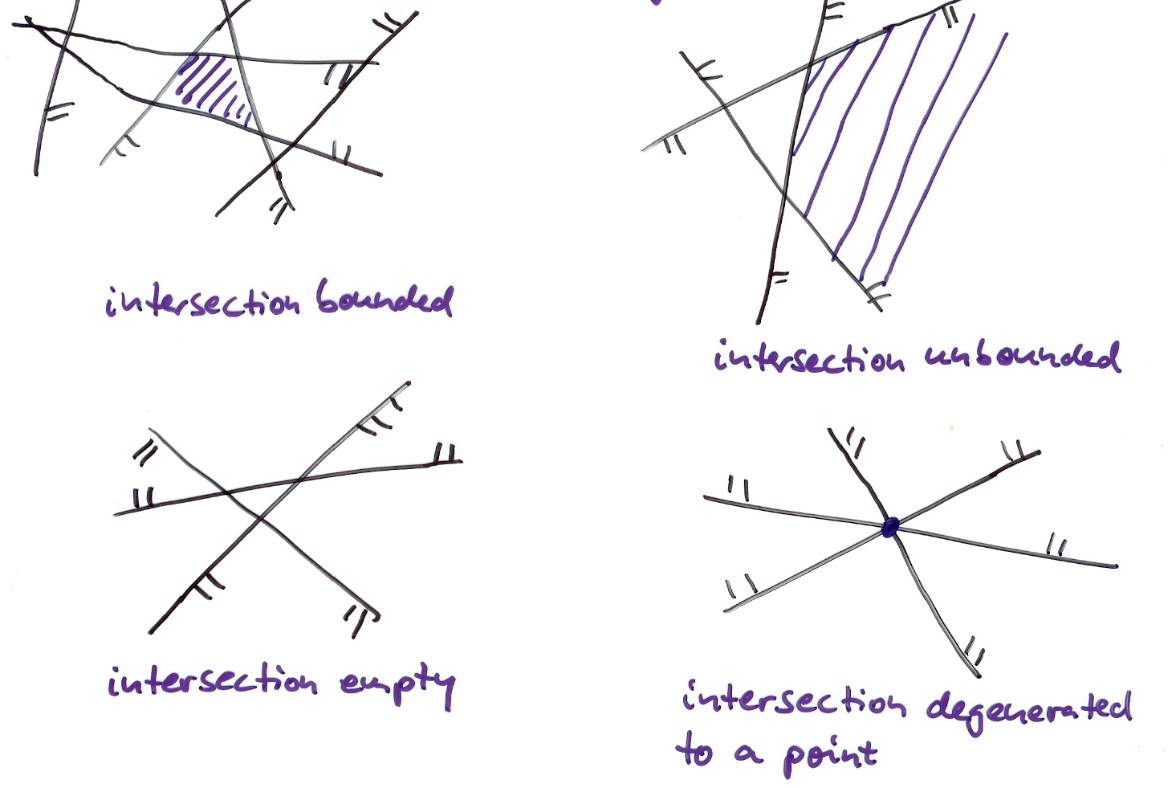 5
2D Divide & Conquer Algorithm
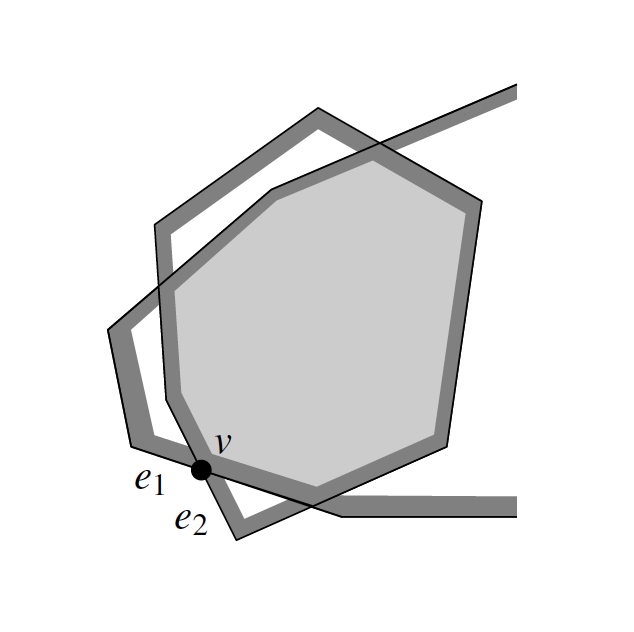 6
2D Divide & Conquer Algorithm
Can implement Intersect_Convex_Regions using a sweep in O(n) time: Just update constant-complexity interval intersecting the sweep line













Runtime recurrence is T(n)=2T(n/2)+n, and hence the runtime is O(n log n)
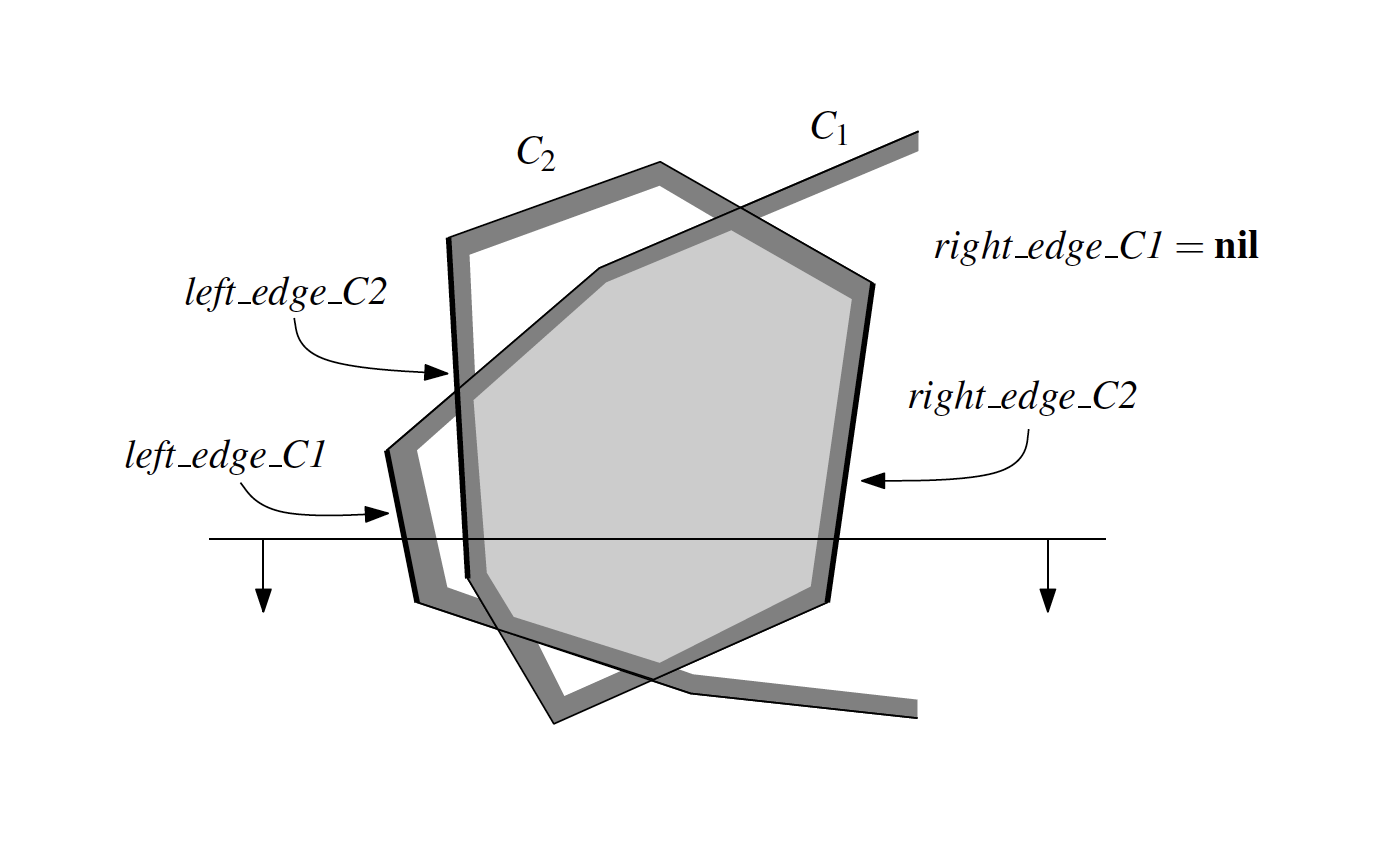 7
Incremental Linear Programming
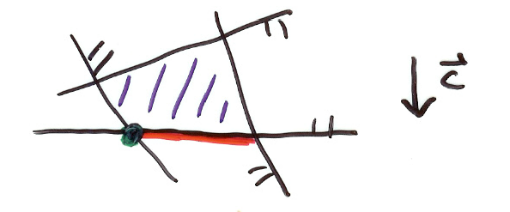 Take lexicographically smallest solution
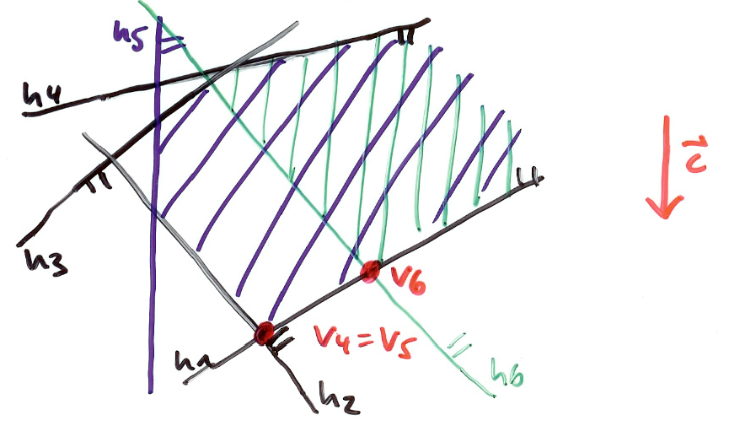 8
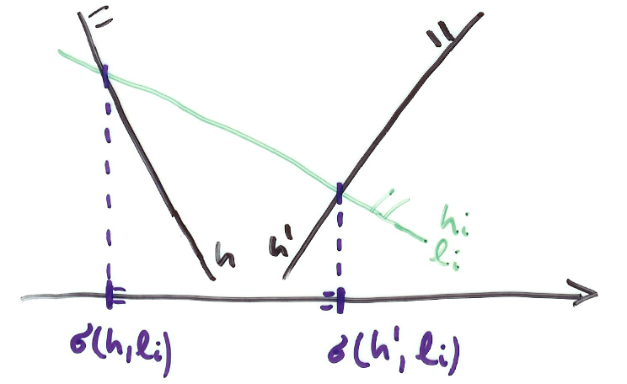 9
Algorithm
O(1)
O(i)
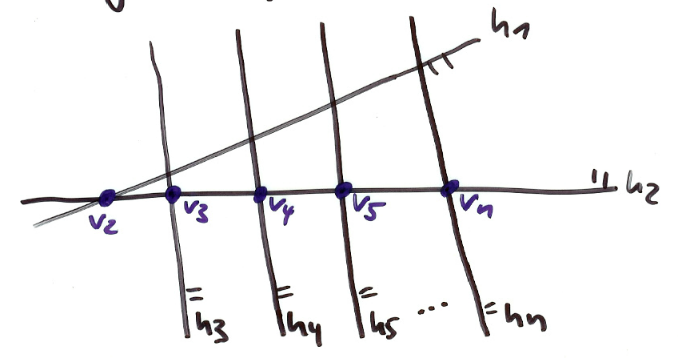 In this example, each step takes O(i) time
10
Randomized Linear Programming
Perform incremental linear programming, but add the half-planes in random order
Needs a way for creating a random permutation…
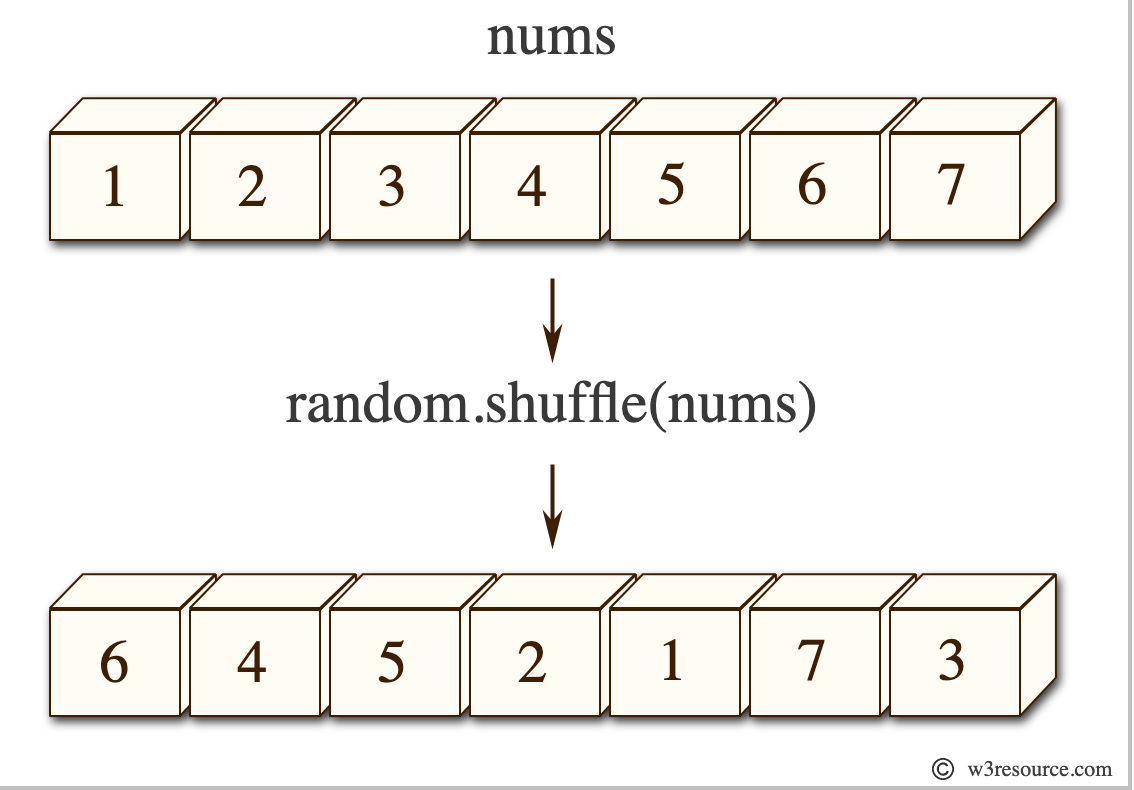 11
Fisher-Yates Shuffling
There is a linear-time algorithm, known as the Fisher-Yates algorithm, which always succeeds.
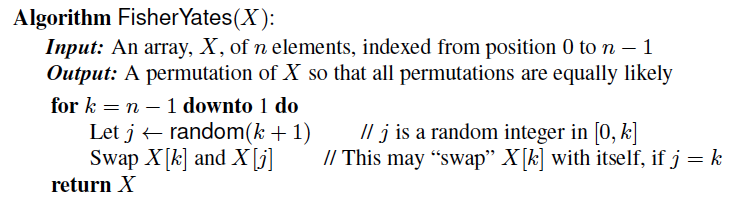 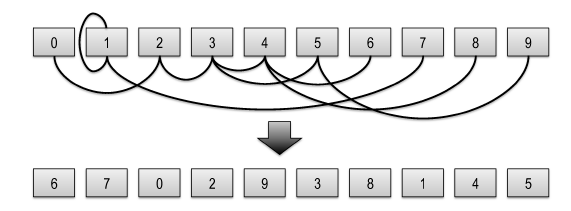 Randomized Algorithms
12
Analysis of Fisher-Yates
This algorithm considers the items in the array one at time from the end and swaps each element with an element in the array from that point to the beginning.
Notice that each element has an equal probability, of 1/n, of being chosen as the last element in the array X (including the element that starts out in that position).
Applying this analysis recursively, we see that the output permutation has probability


That is, each permutation is equally likely.
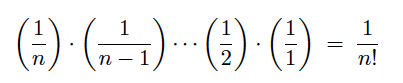 Randomized Algorithms
13
Randomized Incremental Linear Programming
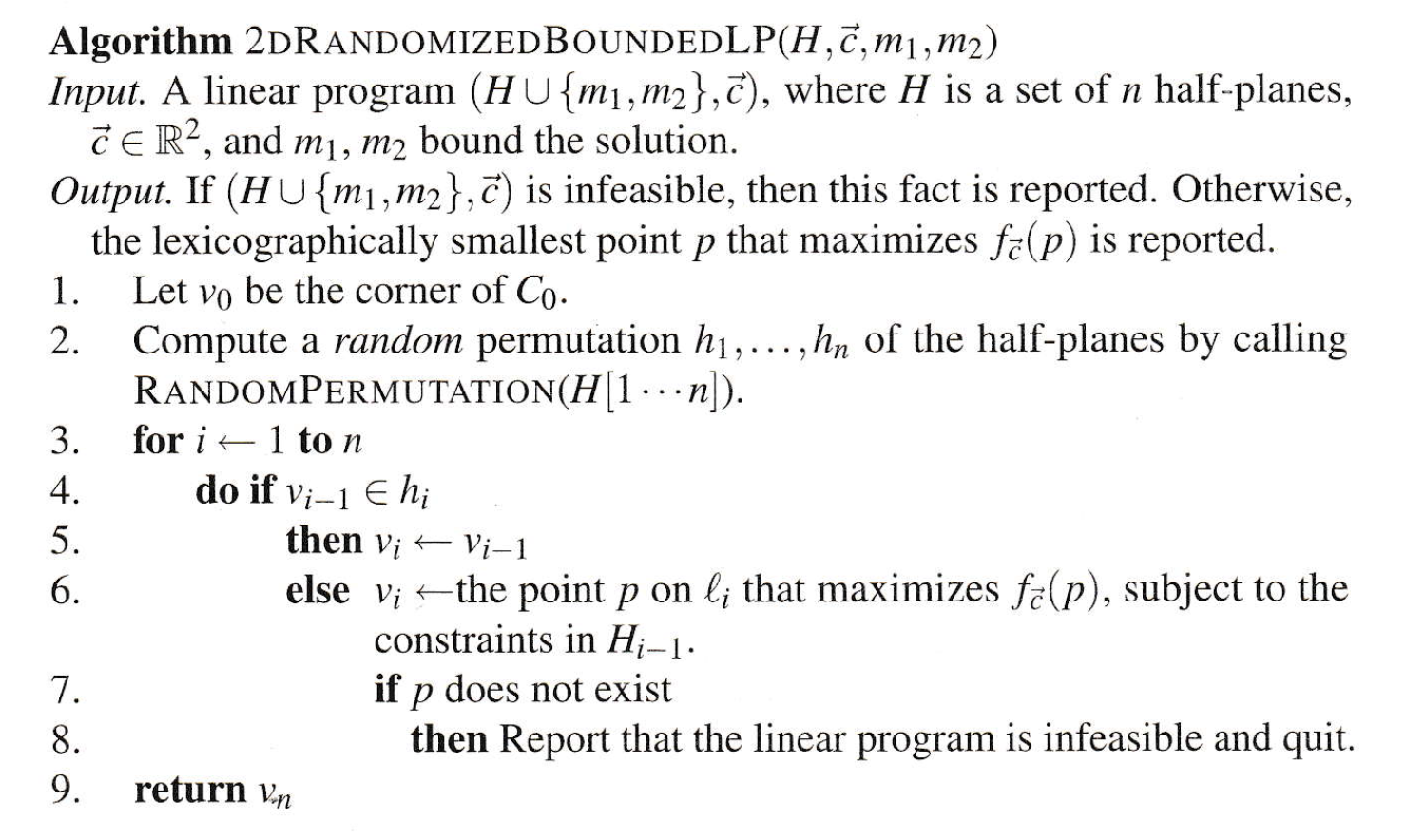 14
Randomized Incremental Linear Programming
15
Randomized Incremental Linear Programming
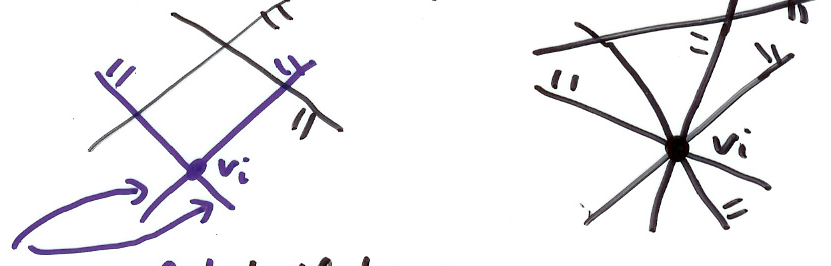 16